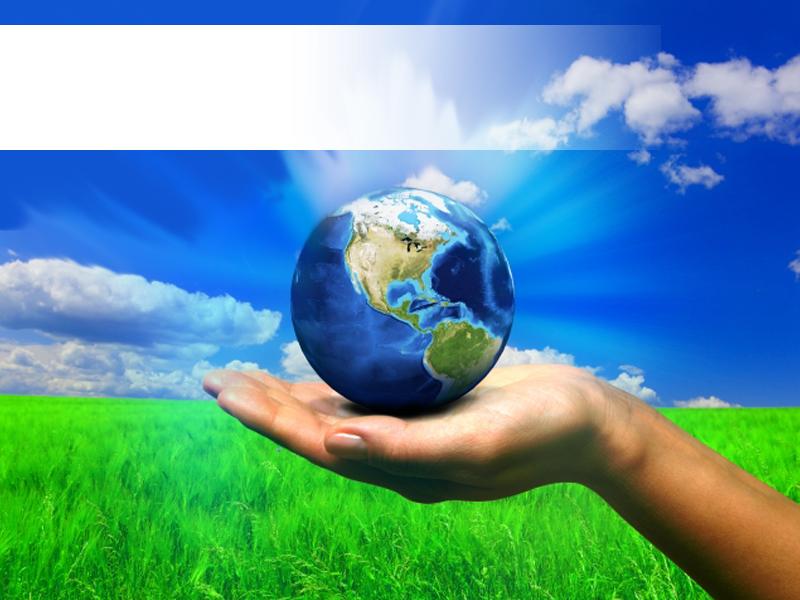 Навчально – виховне об'єднання №25 “ Загальноосвітня школа І – ІІІ ст. природничо – математичний ліцей, центр позашкільного виховання “ Ліра ”
Кіровоградська обласна 
дитяча громадська 
екологічна організація 
"Біосвіт"
Free Powerpoint Templates
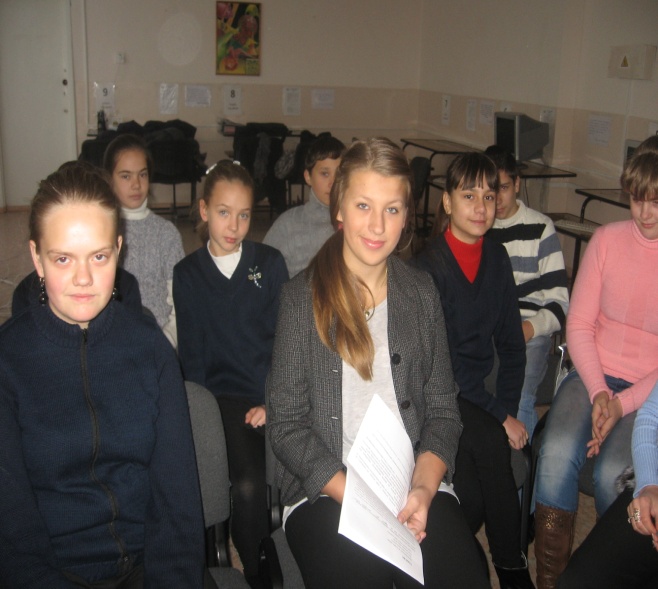 Учасники проекту
5 – клас
Гахов Данило Андрійович
Голофаєва Ірена Ігорівна
Огер Анастасія Сергіївна
Слободяник Данило Валерійович
Соколенко Юлія Сергіївна 
6 – клас 
Тикул Тетяна Сергіївна 
7 – клас 
Костенко Анна Олександрівна 
Корнєєва Марина Андріївна
Охрицький Євген Георгійович
Повалій Владислав Валерійович
Шибіста Маргарита Ігорівна
Шумська Наталка
Моторіна Анна
Гавгаш Ірина
8 – клас
Глущеннко Анастасія Геннадіївна
9 – клас 
Сагановський Анатолій Миронович
Аброскіна Олександра Володимирівна
Мердак Марія Андріївна
Левшун Назар  Анатолійович
10 – клас
Козир Юлія Геннадіївна
Керівники проекту: 
Тикул Ольга Андріївна (вчитель хімії та біології)
Романова Майя Миколаївна(вчитель географії та біології)
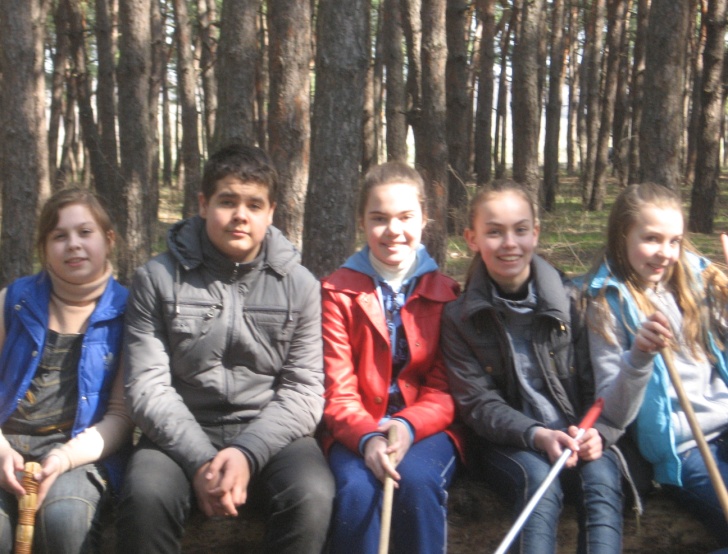 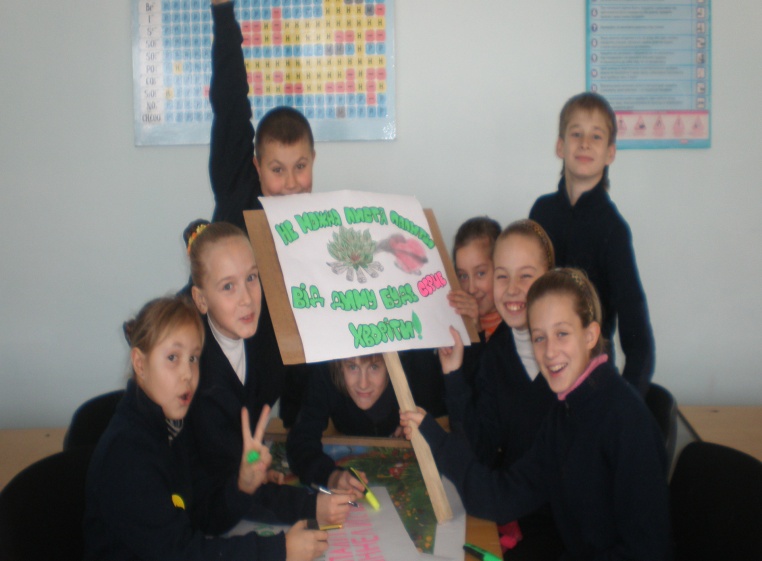 2
7
1
6
3
5
4
Карта несанкціонованих смітників м. КіровоградаКіровський район (Новомиколаївка)
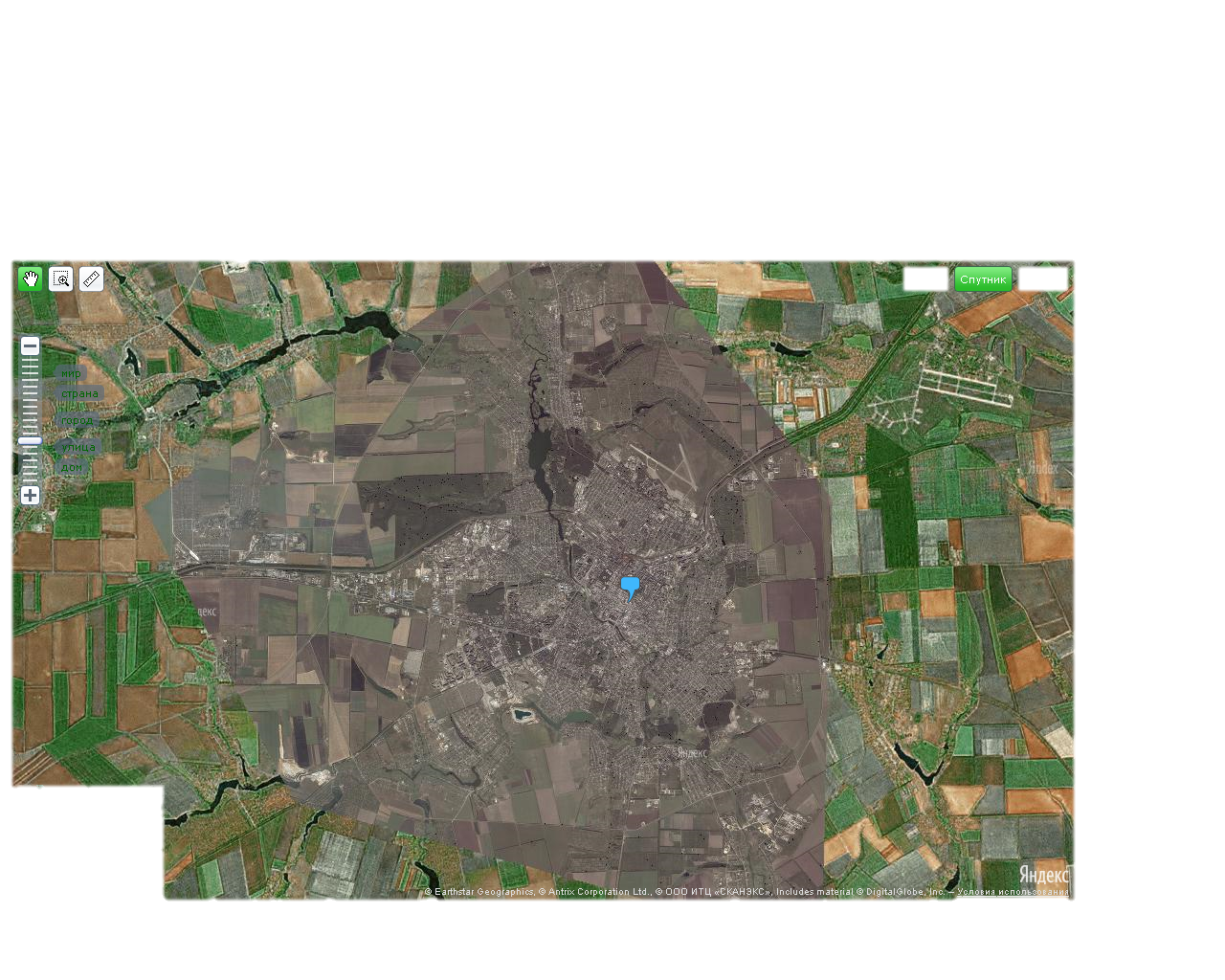 Гай Десантників
Солдатські ставки
Річка Мутузянка
Сміття біля м. Кіровограда (Жадова)
в. Братиславська
 в. Козацька
в. Мурманська
в. Миру
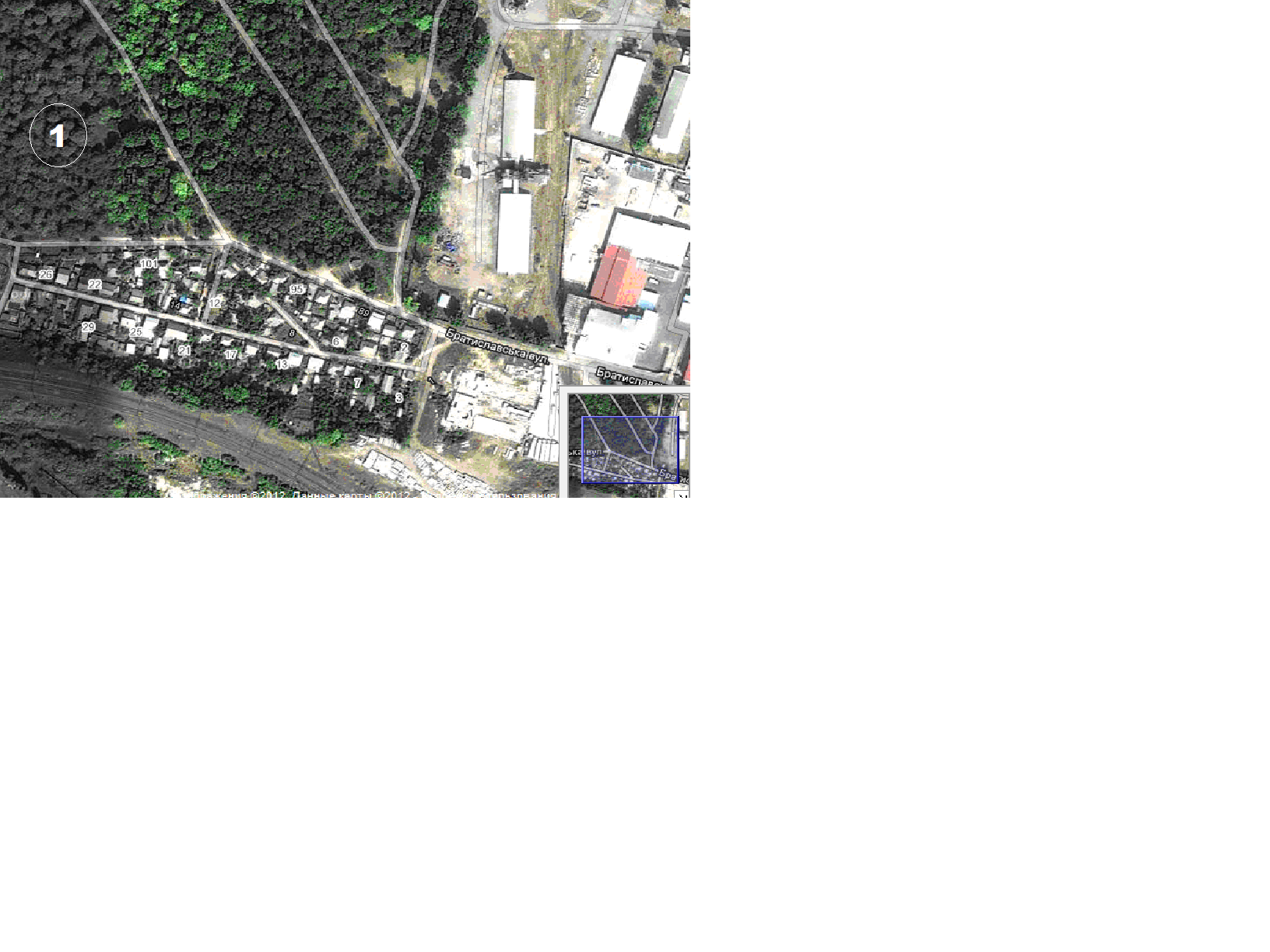 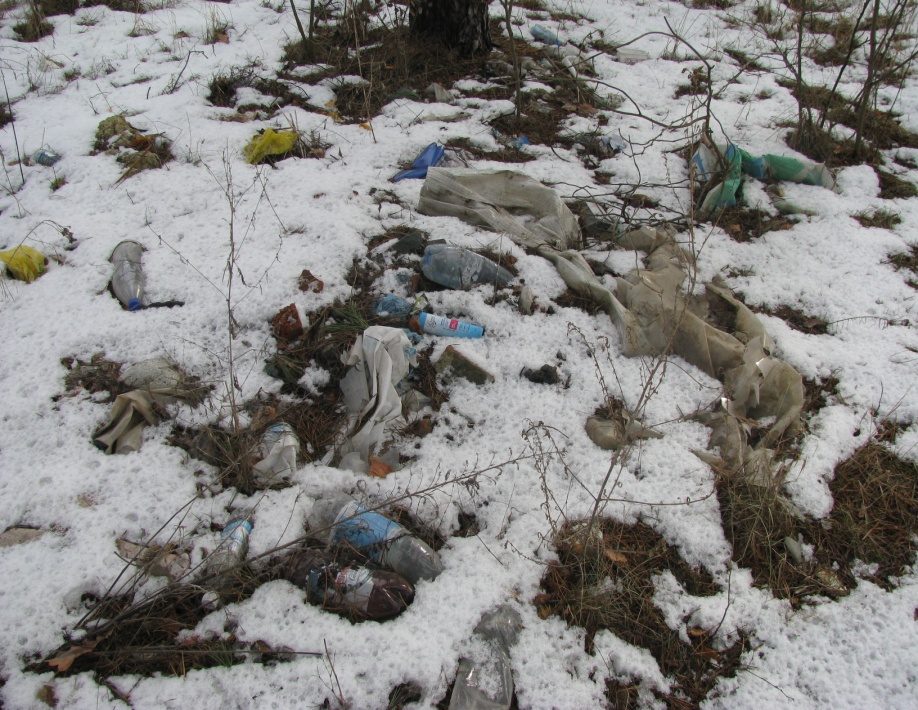 5
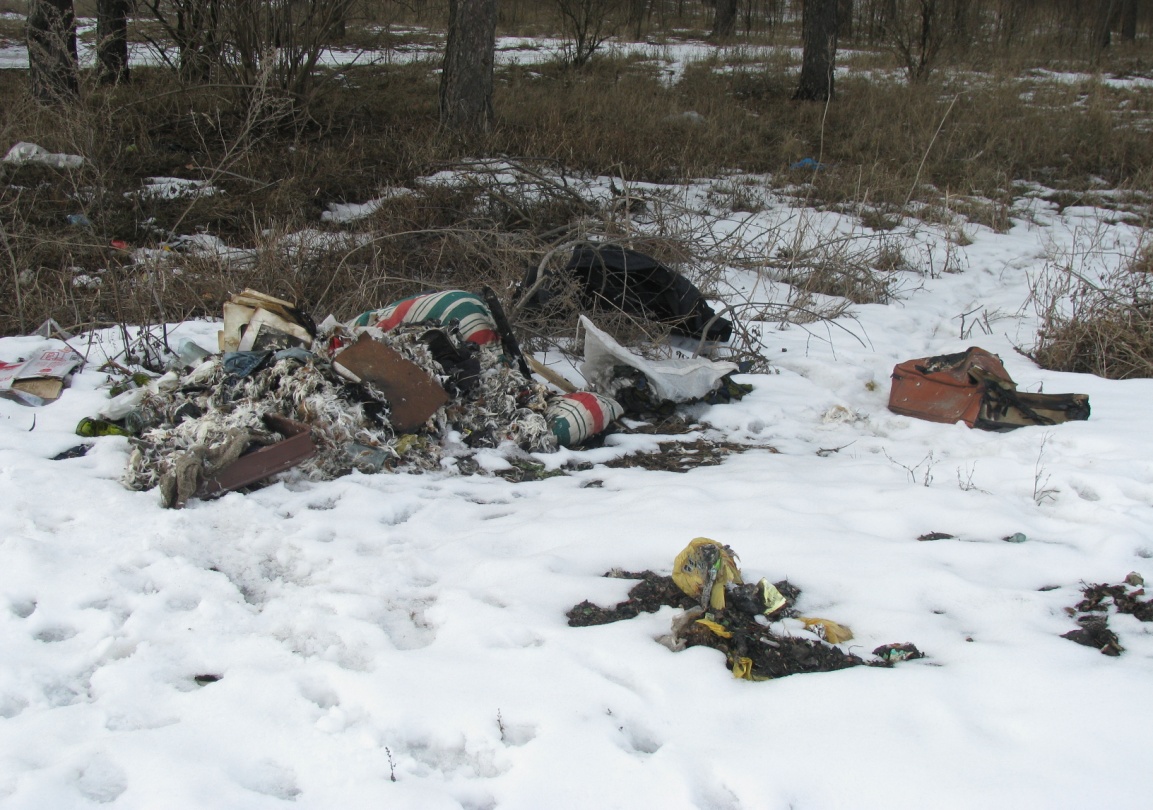 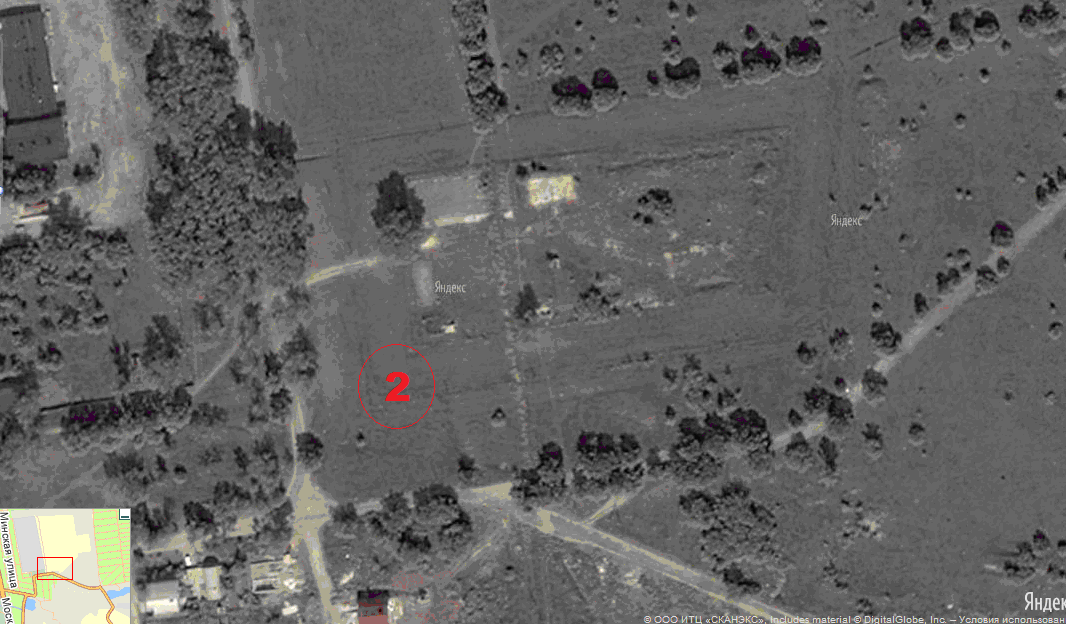 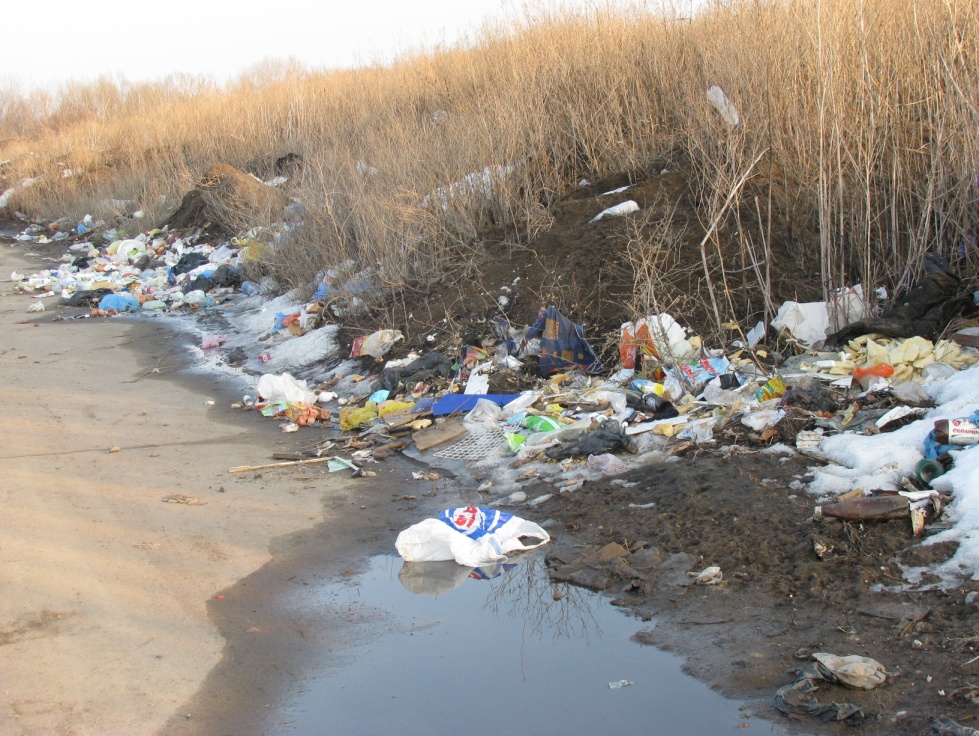 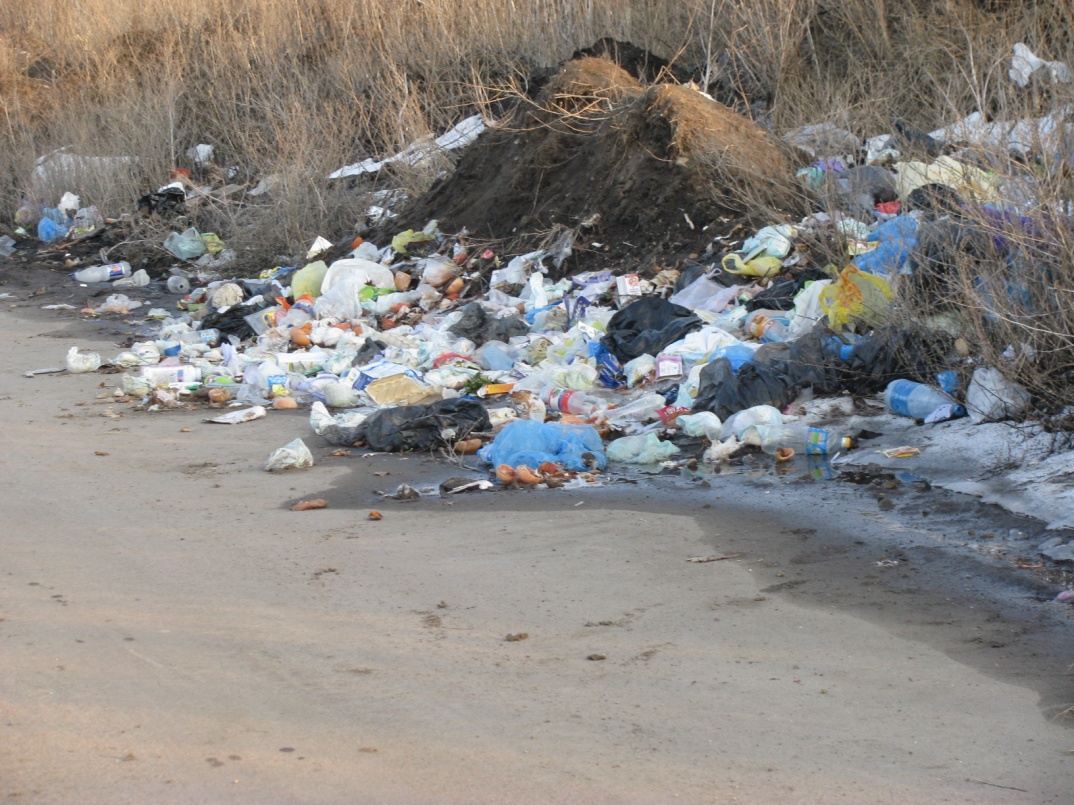 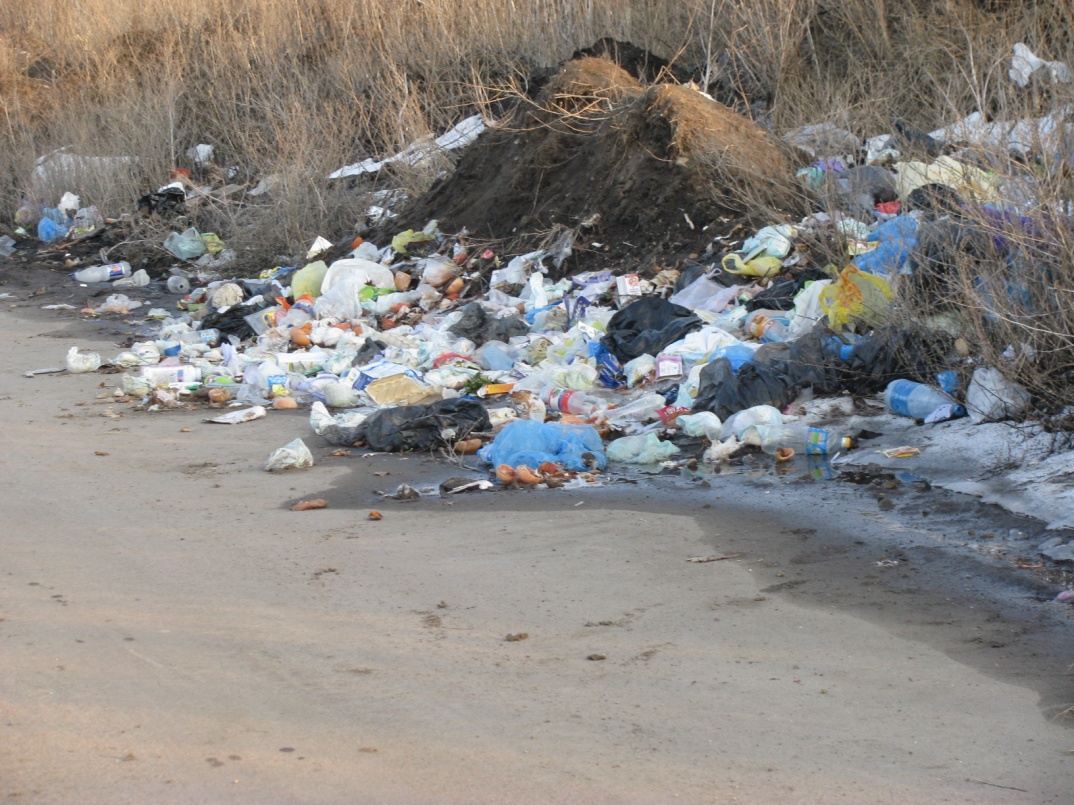 6
Розпочали реєстр несанкціонованих сміттєзвалищ Кіровського району (Новомиколаївка) м. Кіровограда:
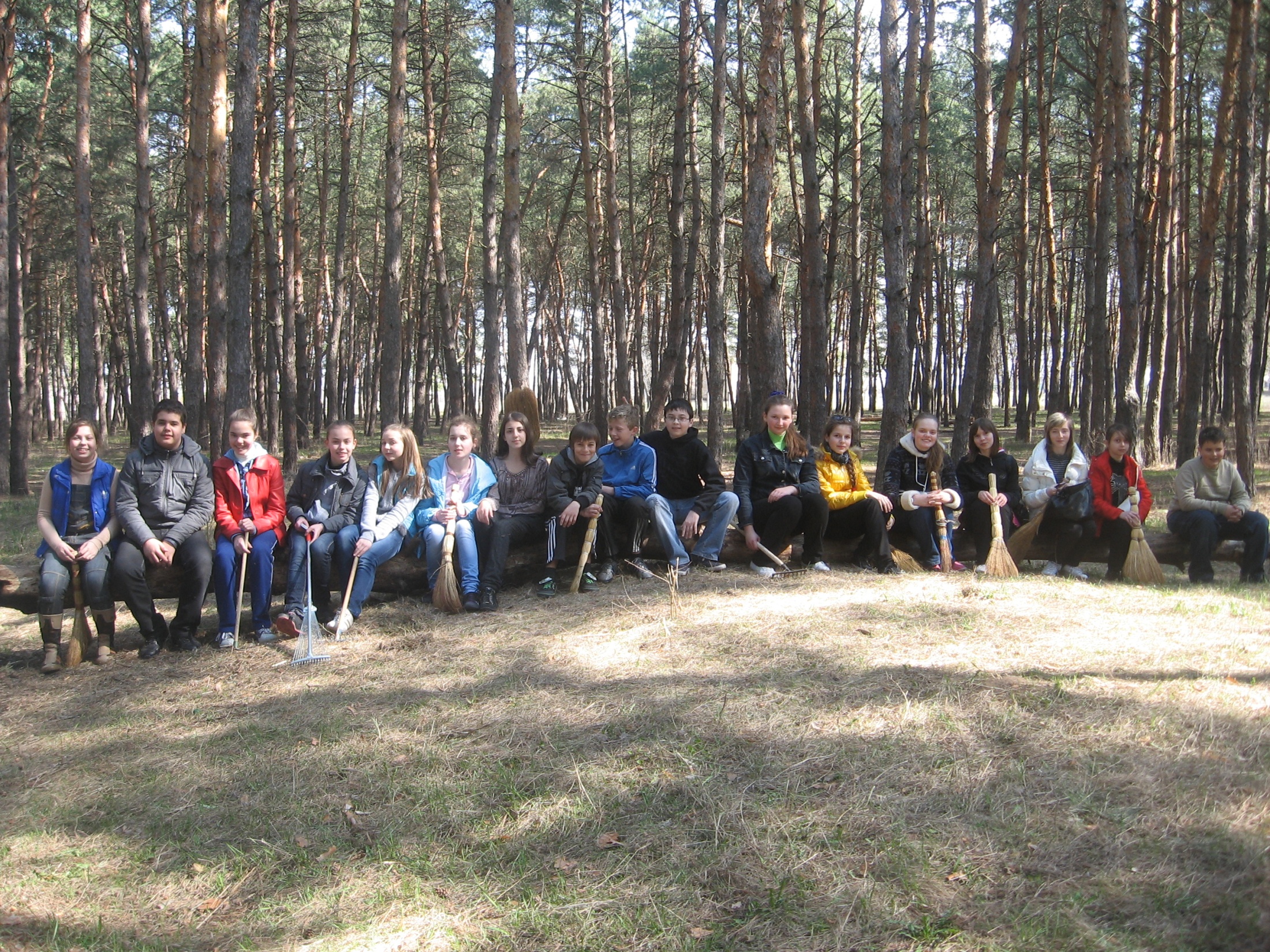 Гай Десантників прибрано!
Провели акції: «Жовте листя не пали, небо димом не чади,заради чистої планети і повітря і води» в рамках проекту«Створимо карту розташування сміттєзвалищ України»
Провели опитування громадської думки
Чи знаєте ви, що спалювати листя заборонено?
Чи знаєте Ви про існування законів України про заборону спалювання листя, та адміністративну відповідальність?
Провели  рекламну компанію:
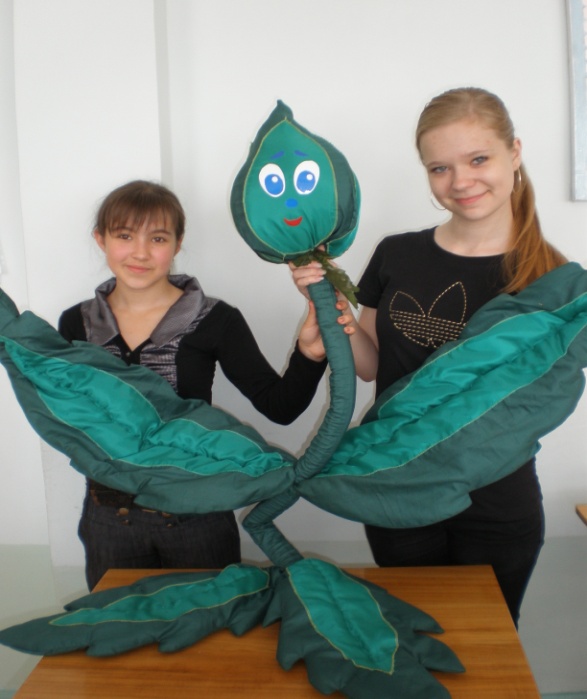 Листя палити - 
штрафи платити
Створили головний “ Персонаж ” рекламної компанії
Створили рекламний відеоролик
Виготовили і розповсюдили рекламну друковану  продукцію:
	-Настіні календарі;
	- Кишенькові календарі;
	-Буклети
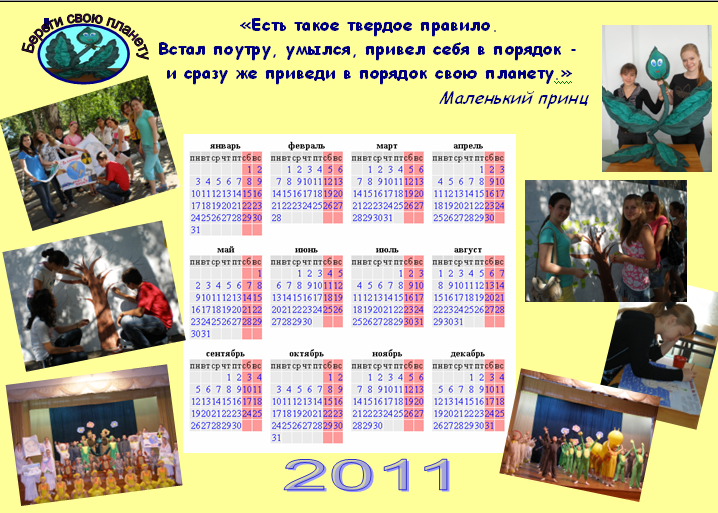 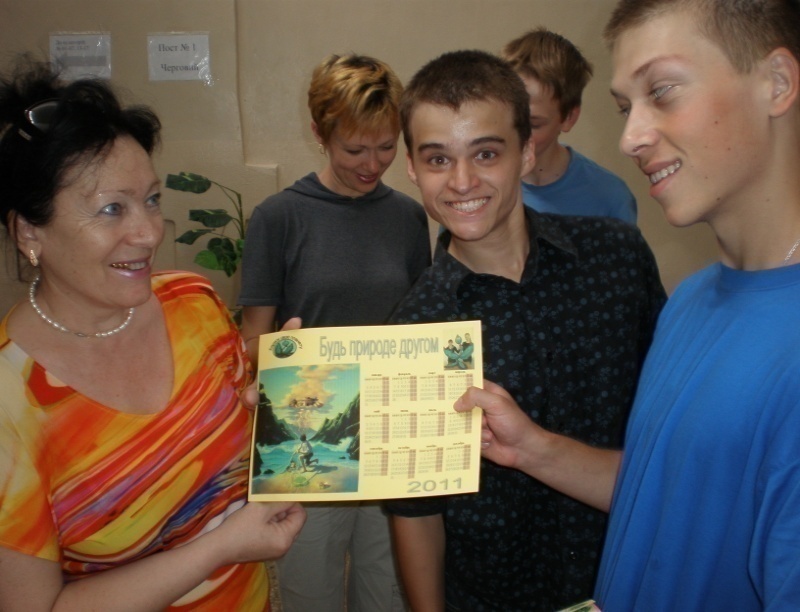 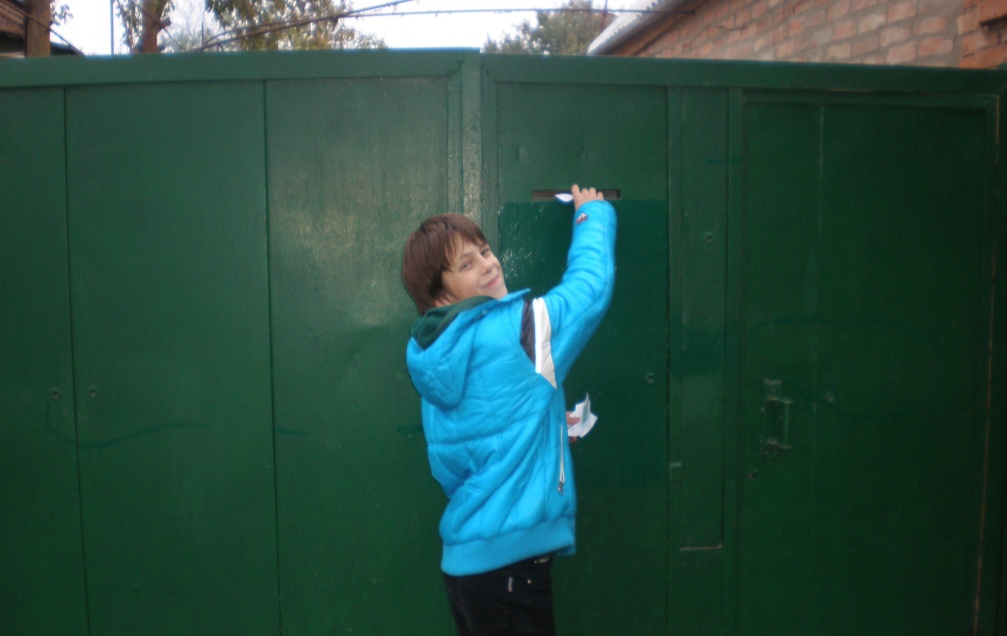 Визначення (на основі соціологічного опитування населення мікрорайону Новомиколаївка) і нагородження грамотою мешканців  – «найкращих екологічних шкідників»
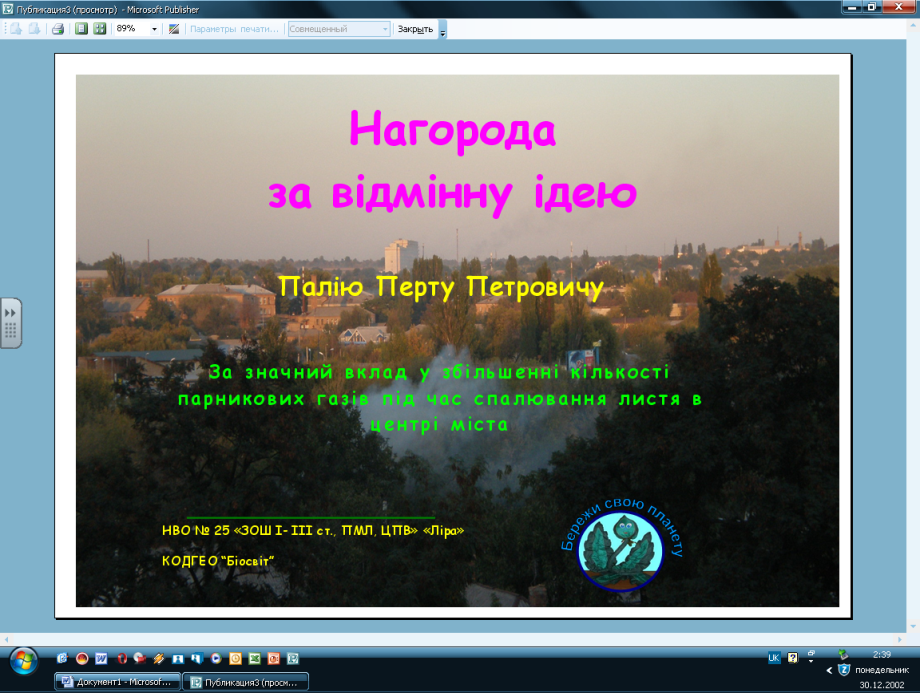 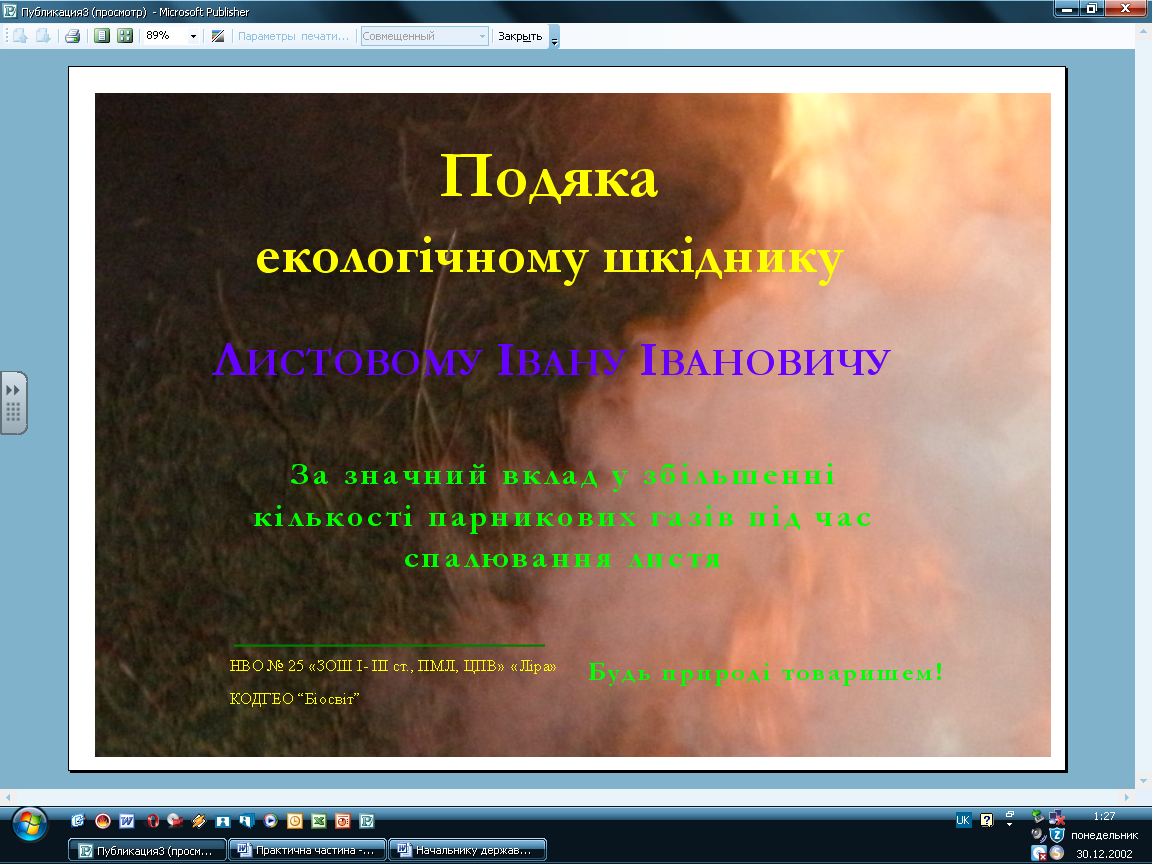 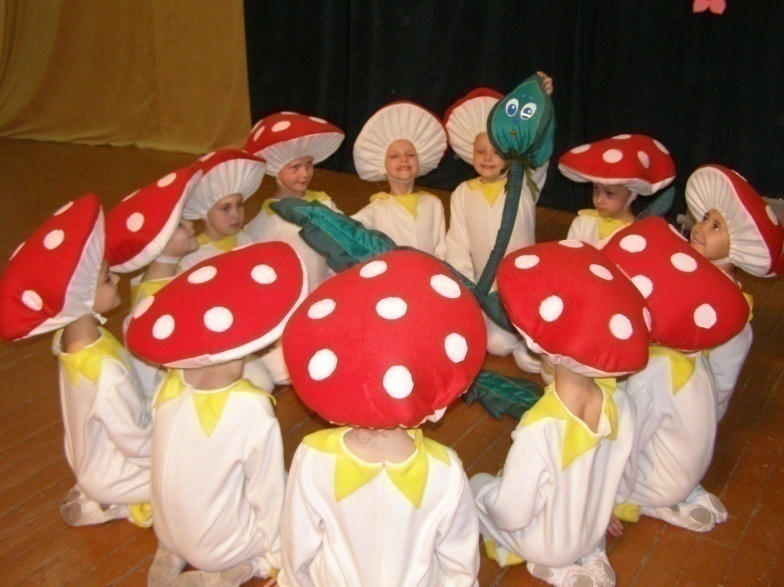 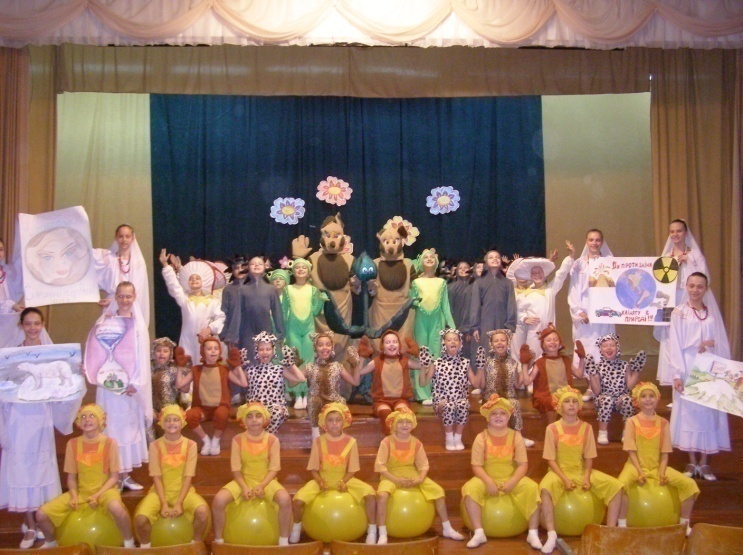 Підготували та провели концерт присвячений Дню захисту навколишнього середовища
Проект учнів п’ятих класів “ Щаслива природа ”
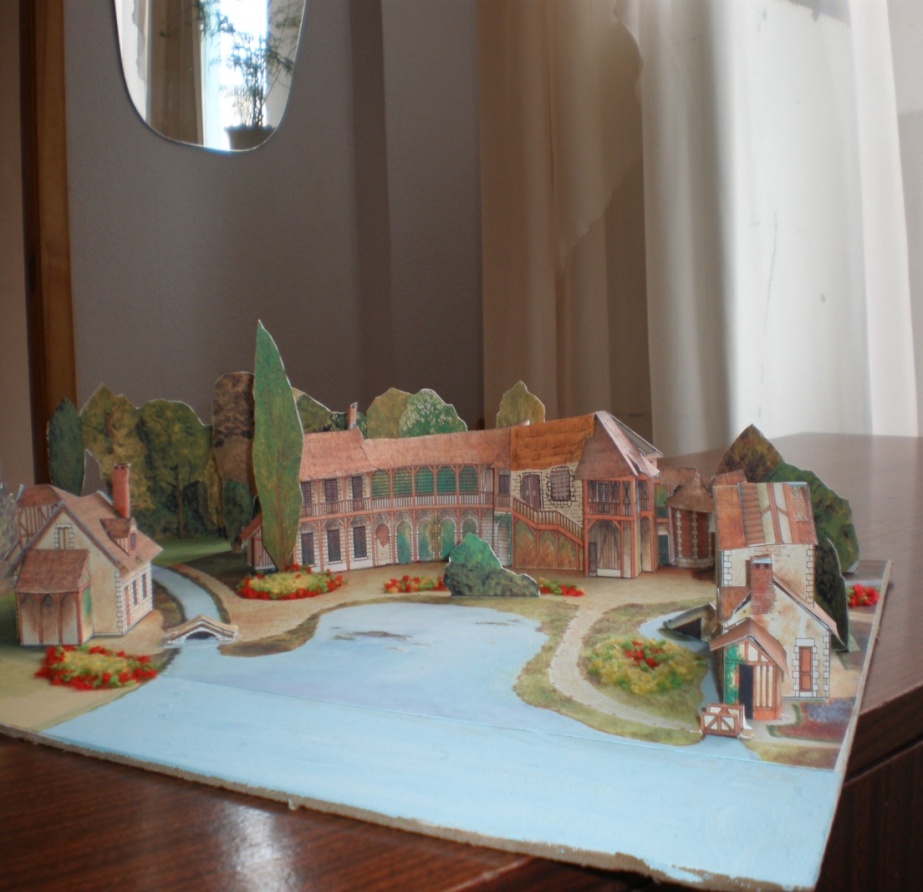 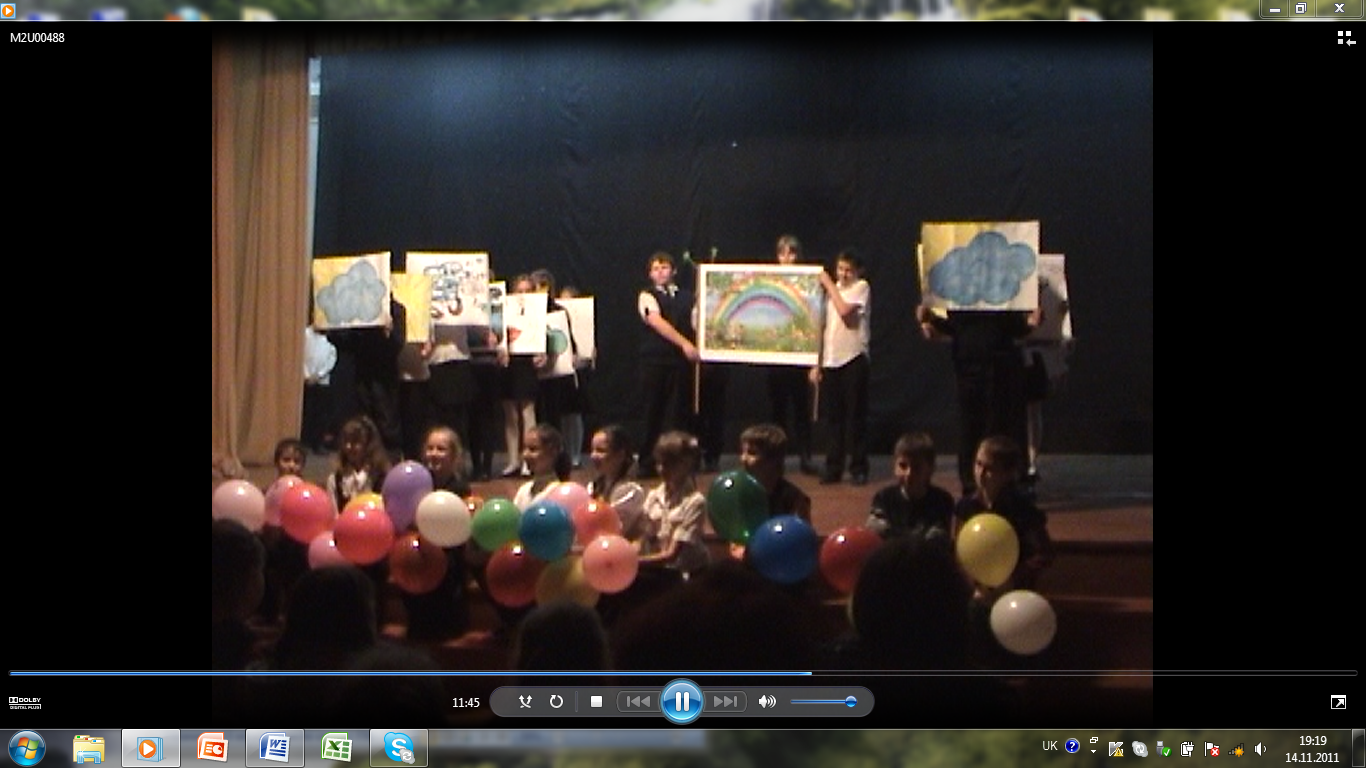 Створили інформаційні бюлетені та листівки  для розповсюдження   серед мешканців приватного сектору районів Новомиколаївка, Лелеківка, Шкільний
Агітація мешканців приватного сектору під гаслом «Не пали листя, компостуй»
Виготовили та встановили  інформаційні 
таблички з проханням не спалювати листя
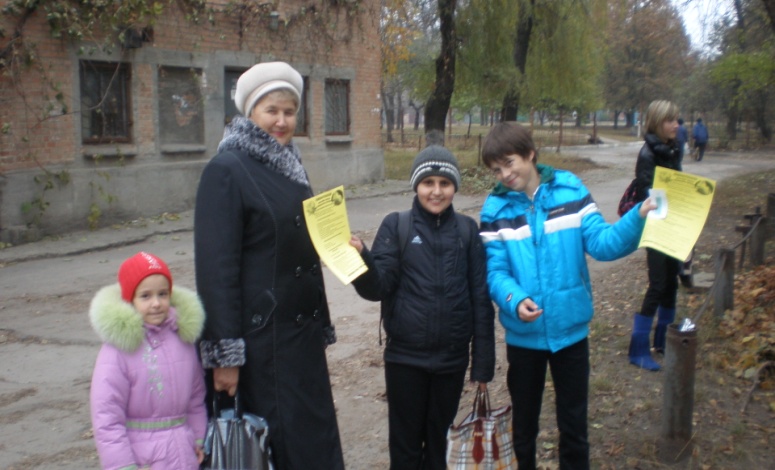 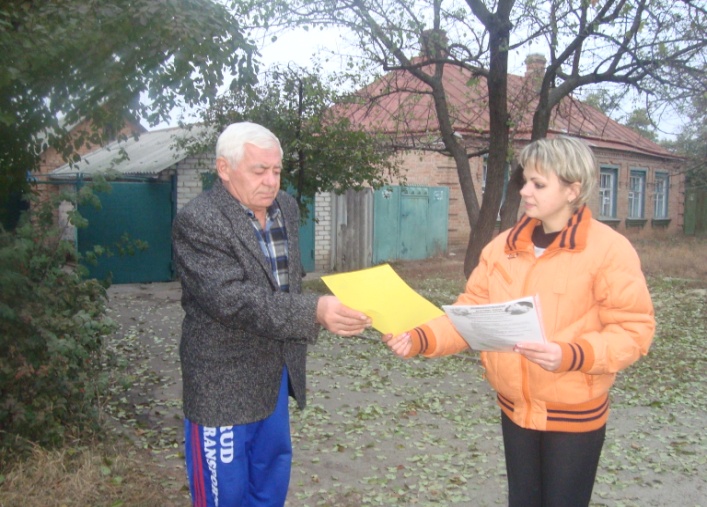 Встановлення інформаційних табличок
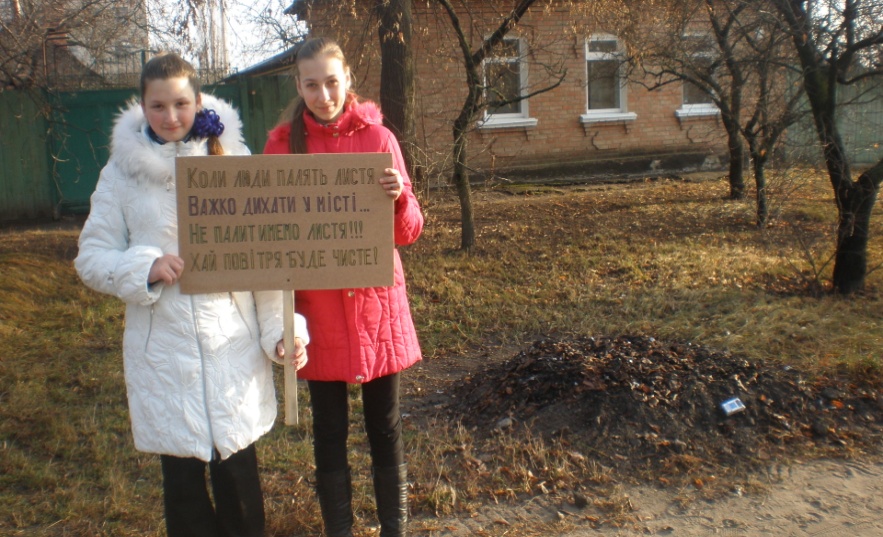 Прибирання листя на території школи з подальшим
 їх вивозом
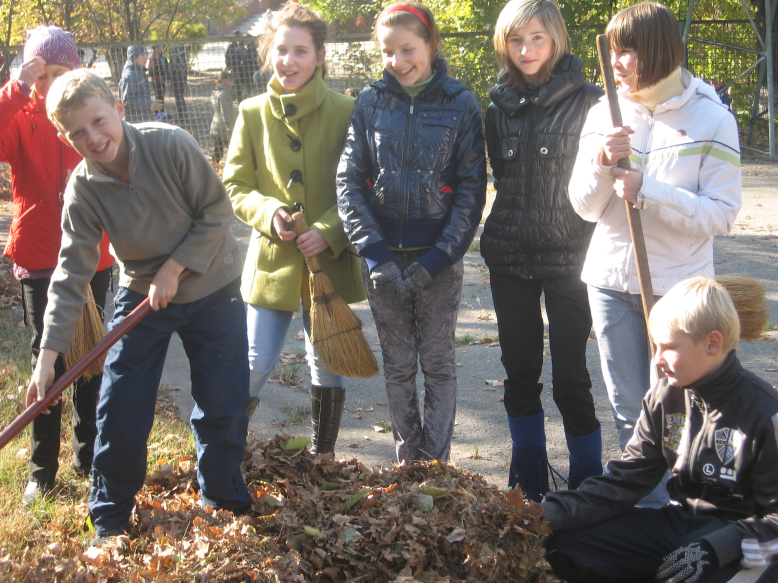 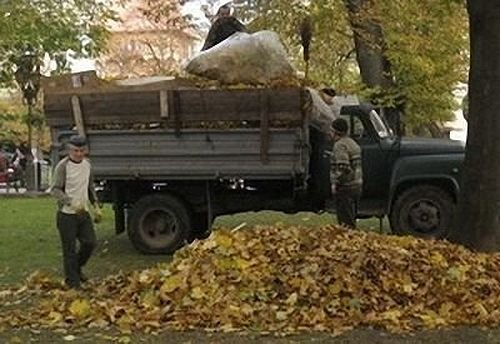 Звернулись до начальника з благоустрою міста Іванова В.А. з проханням допомогти у сприянні вивезення опалого листя з приватного сектора мікрорайонів міста
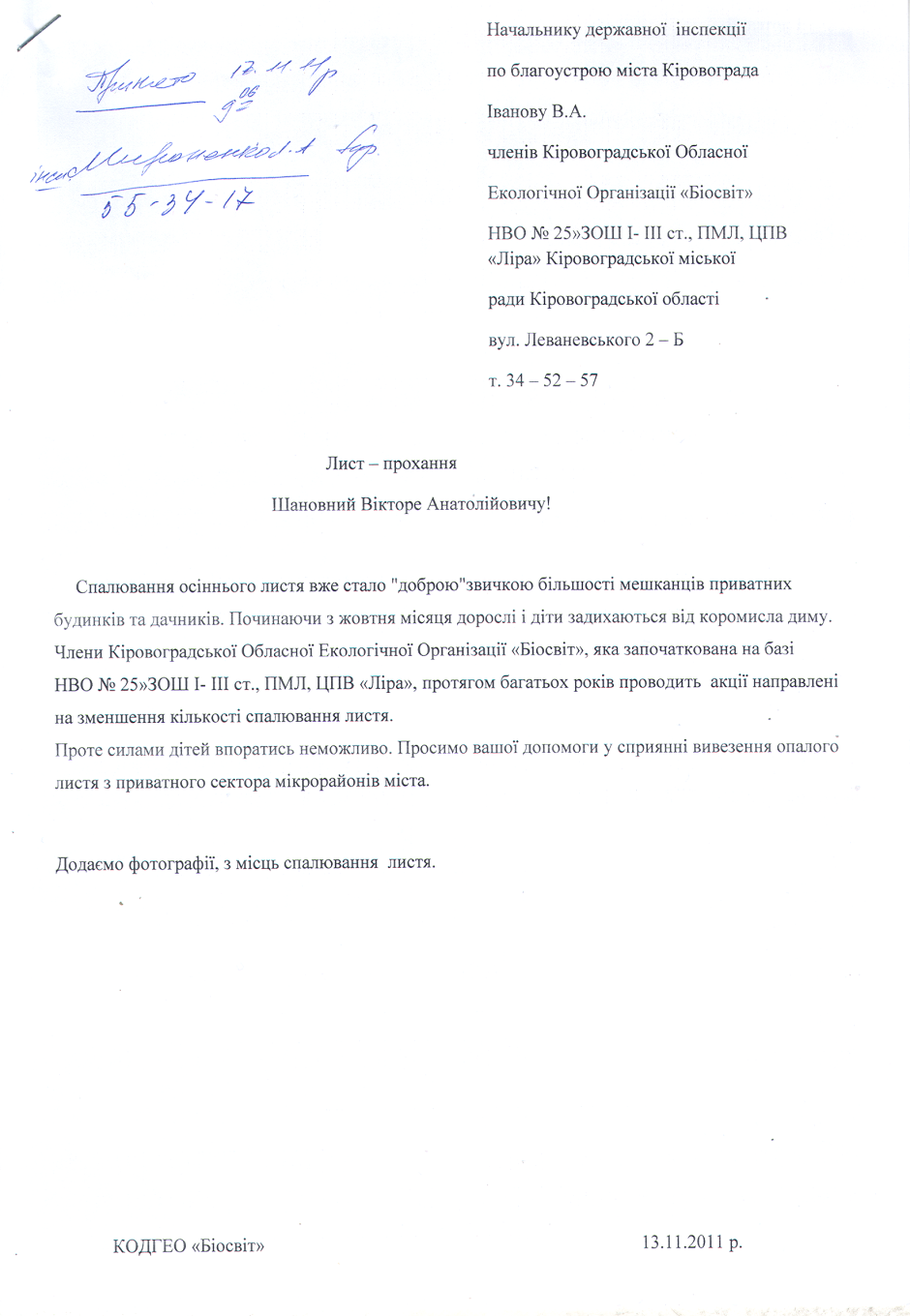 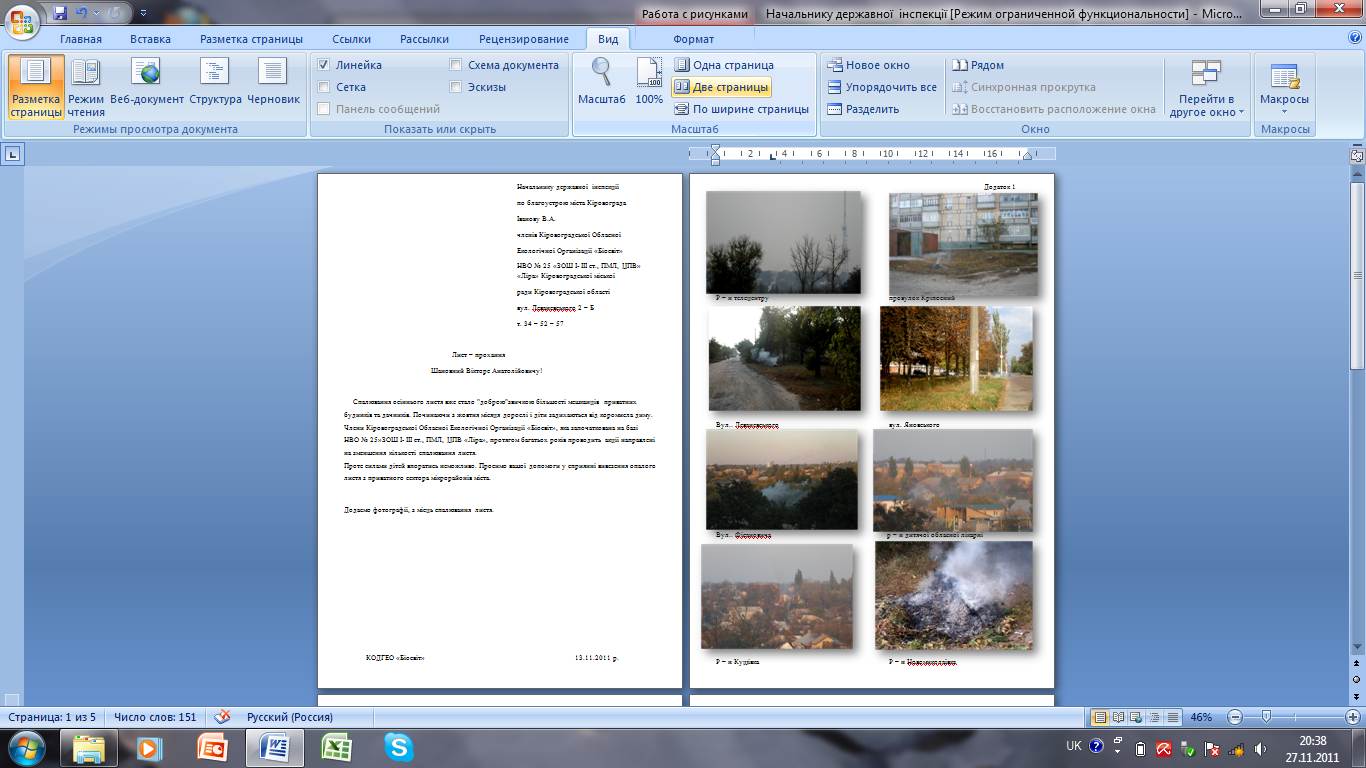 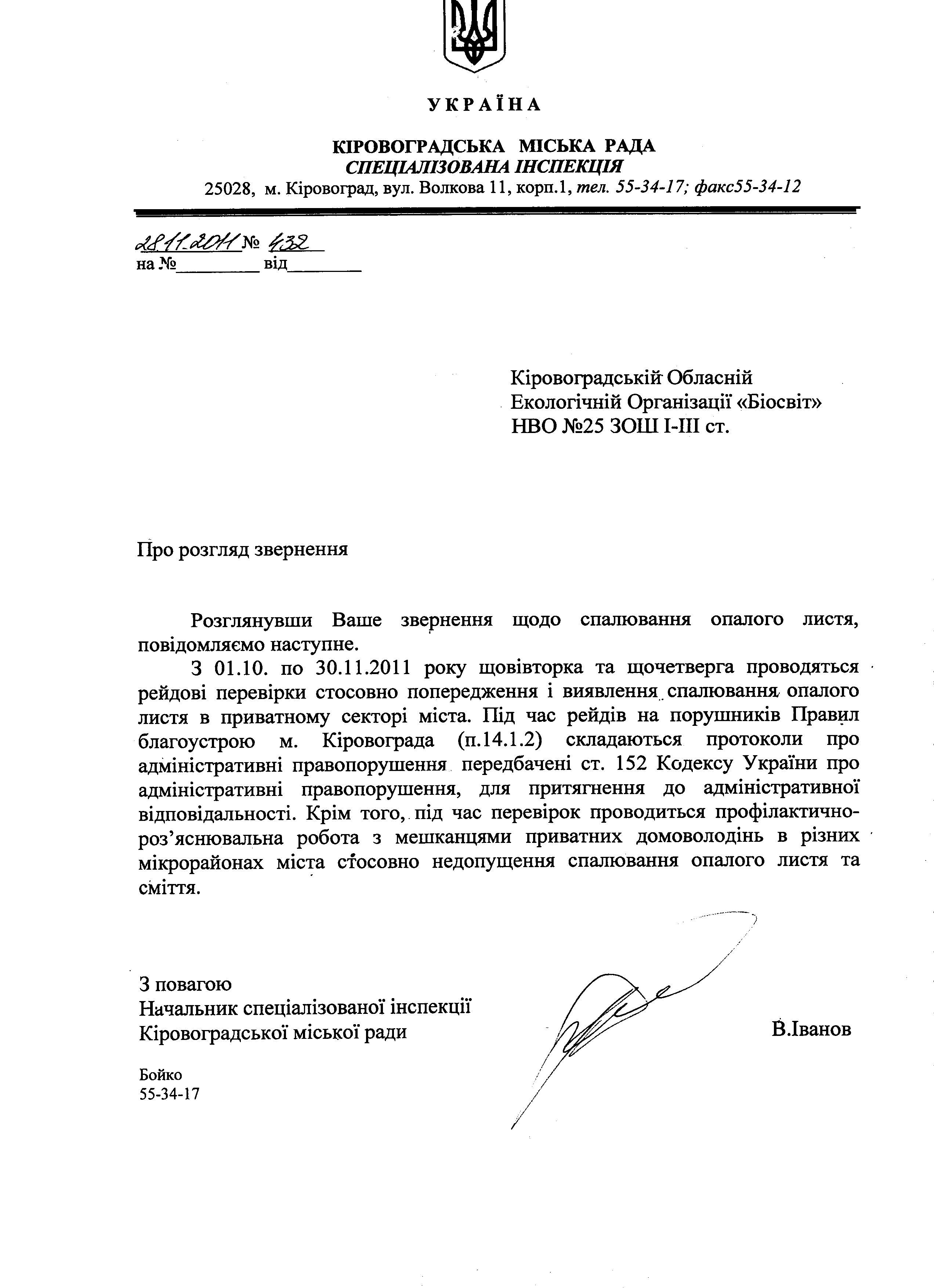 Чому ми повинні перейматися проблемою спалення опалого листя? Визначення газоподібних речовин, які утворюються під час спалювання сміття та опалого листя
Дослід №1 Виявлення нерозчинних частинок пилу
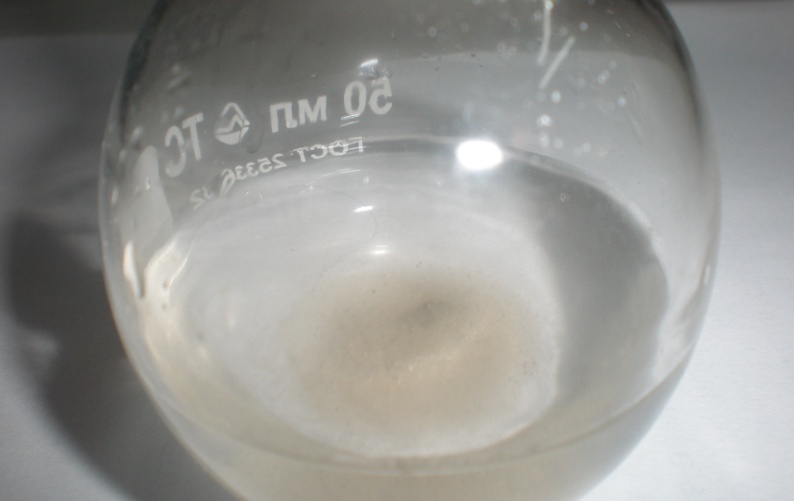 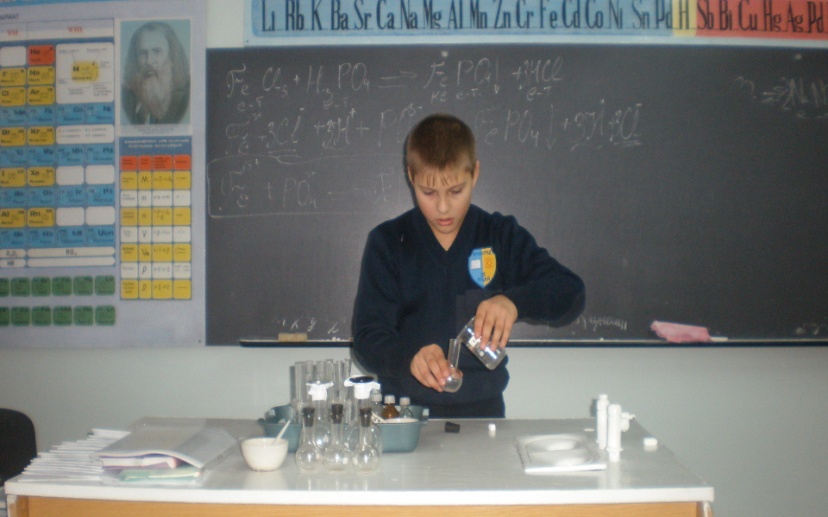 Дослід №2. Визначення середовища досліджуваного розчину
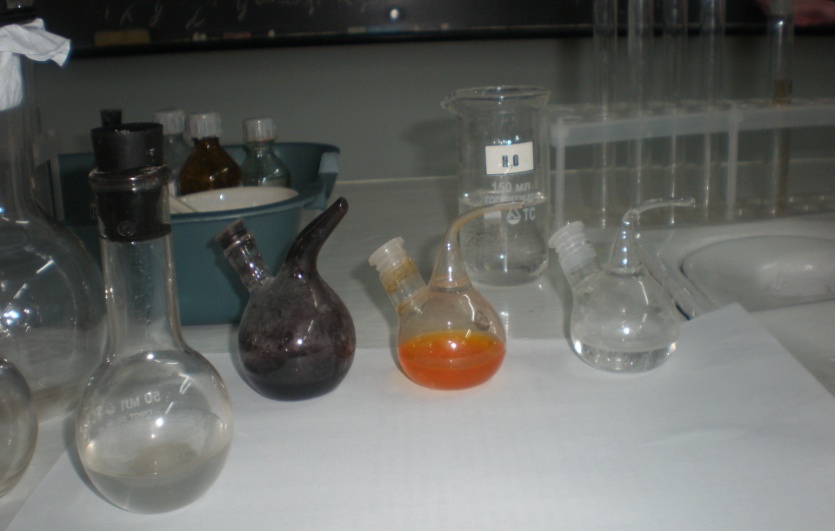 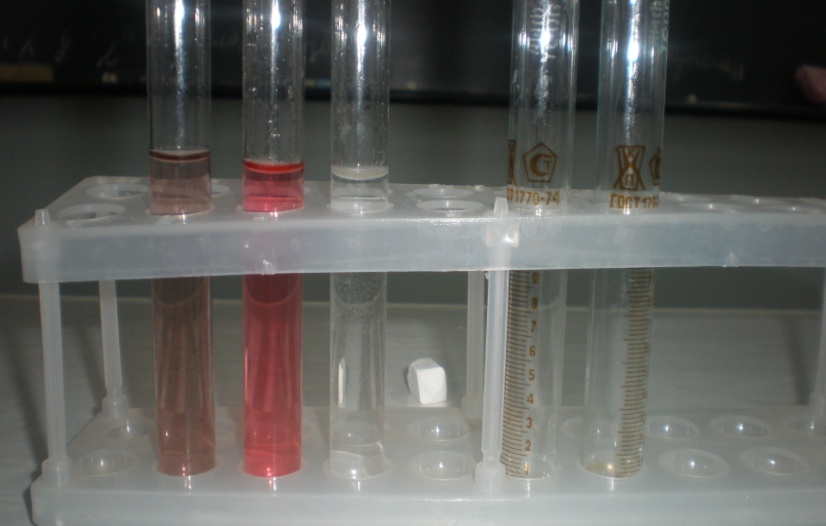 Дослід № 3 Якісне визначення карбон (IV)оксиду
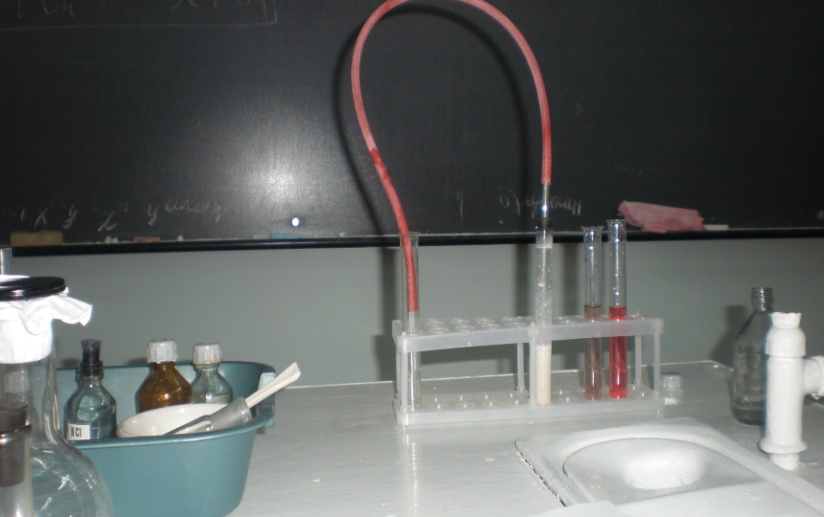 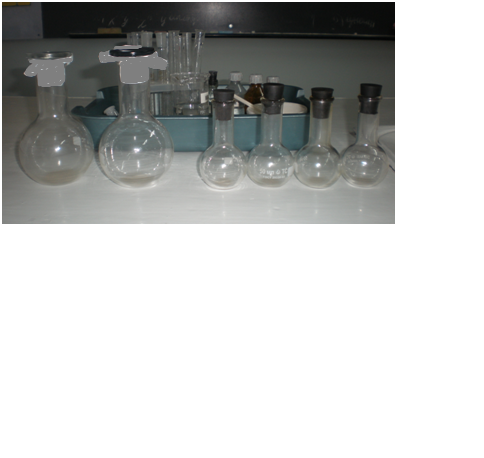 Дослід № 4. Якісне визначення сульфур (IV)оксиду
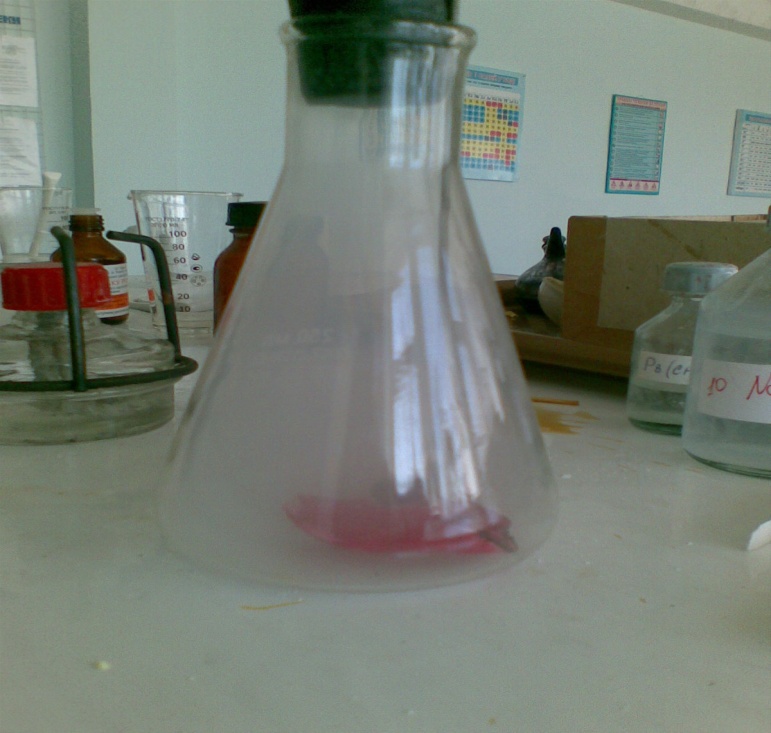 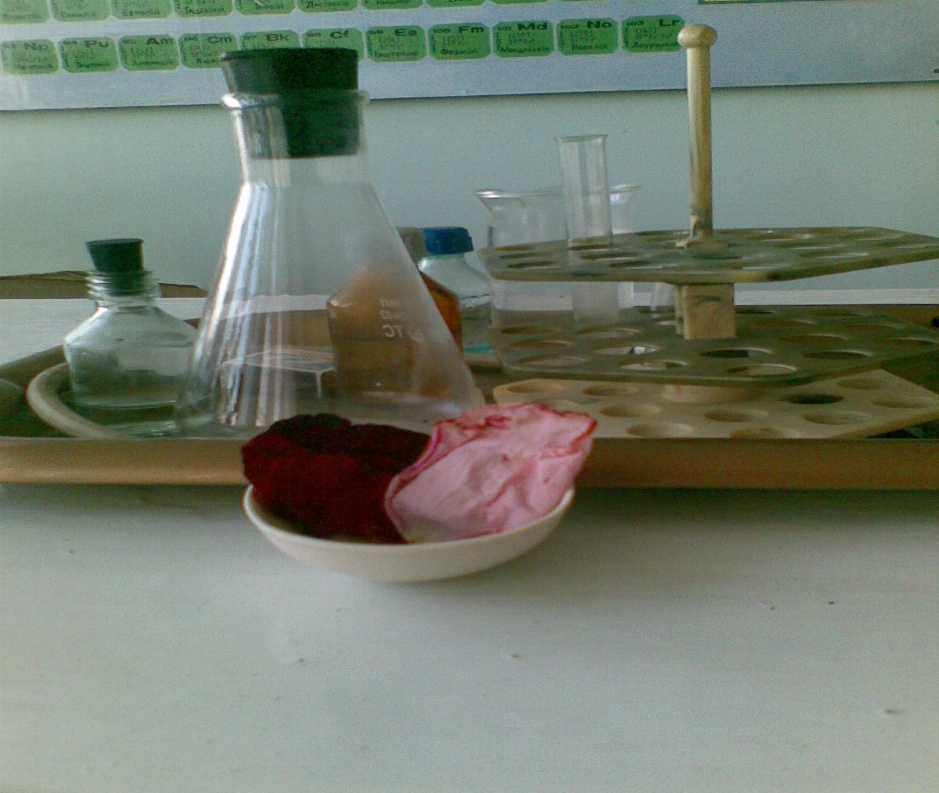 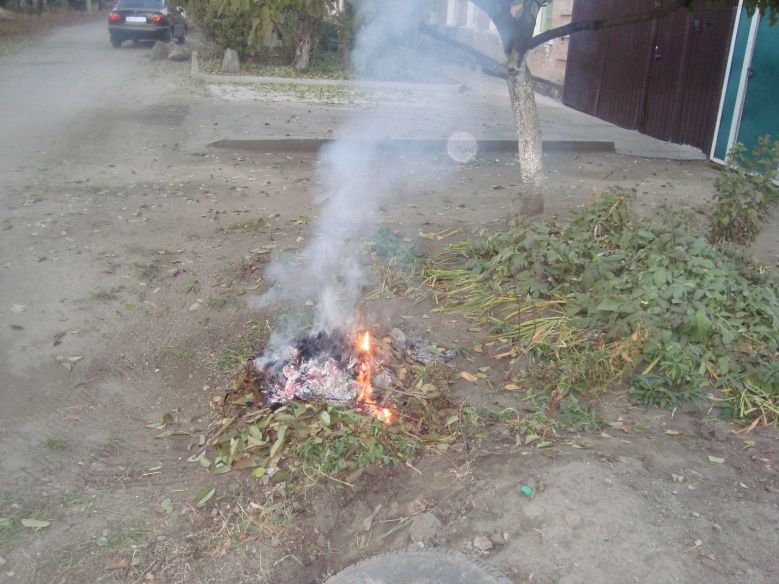 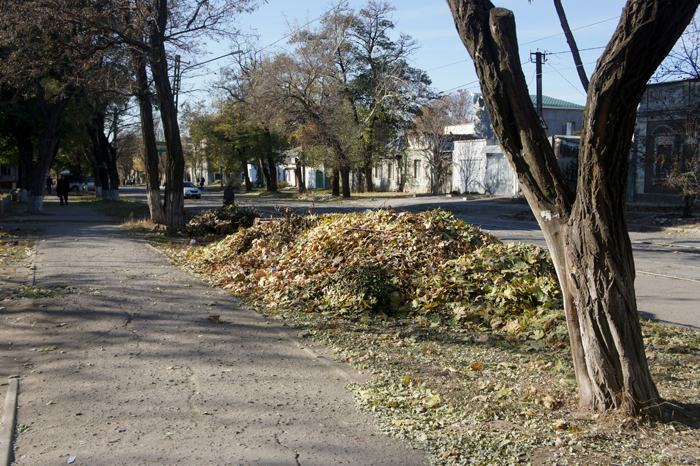 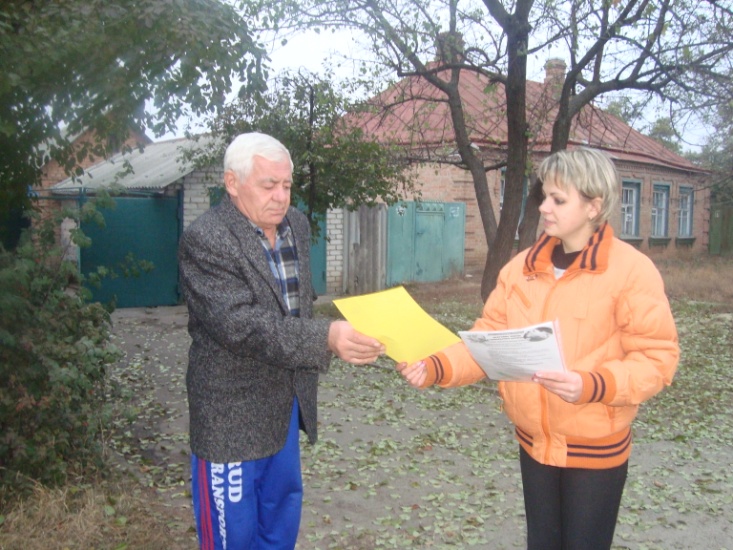 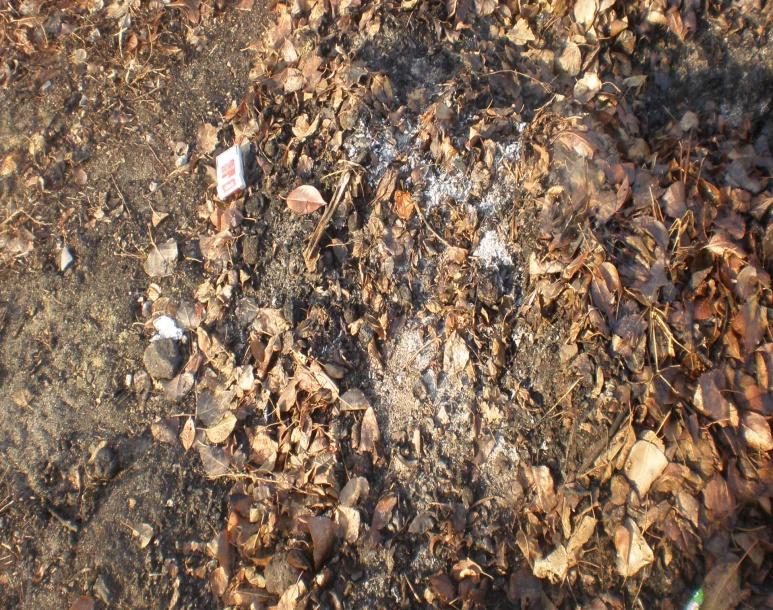 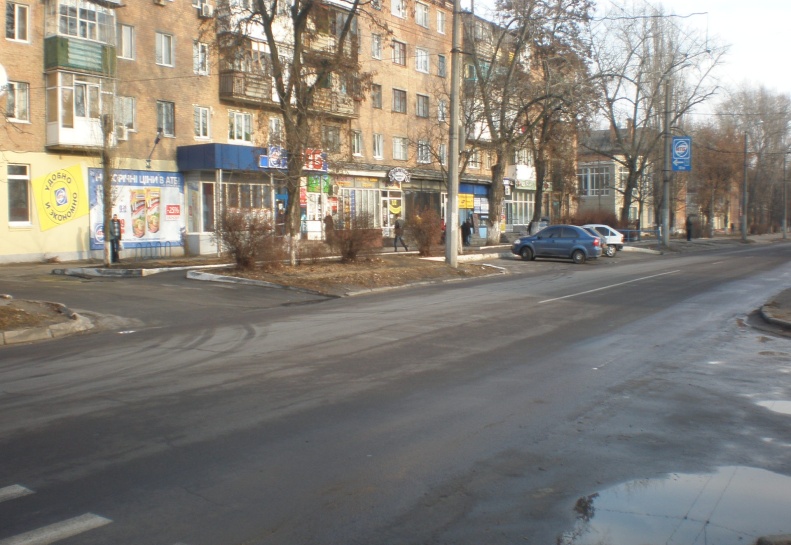 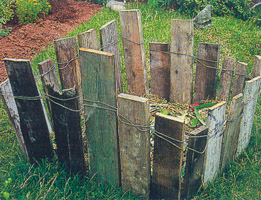 Результати реалізації проекту
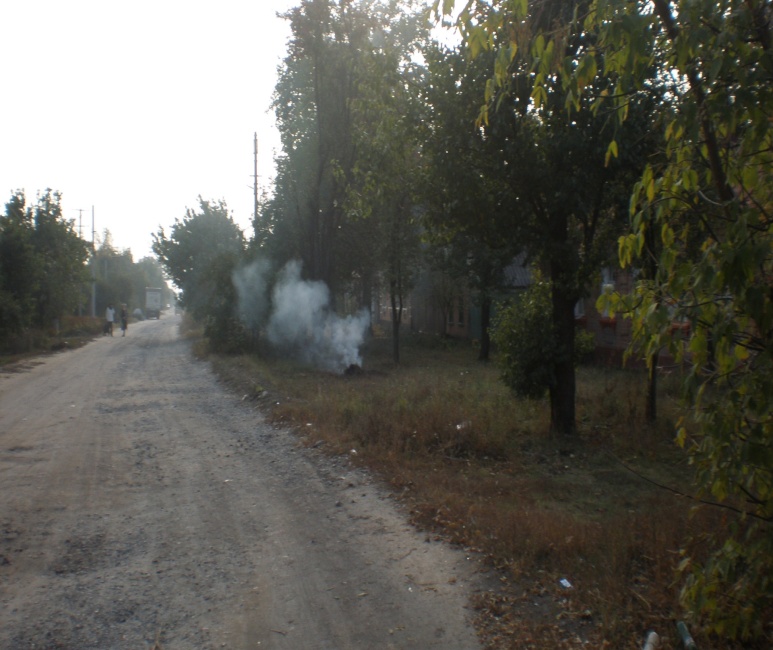 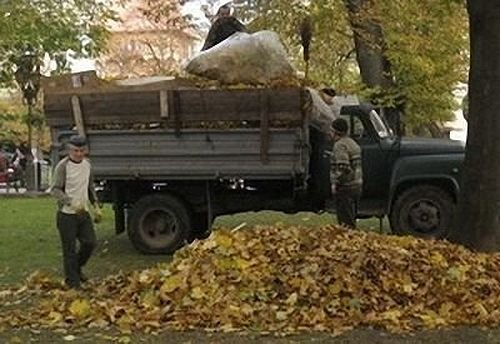 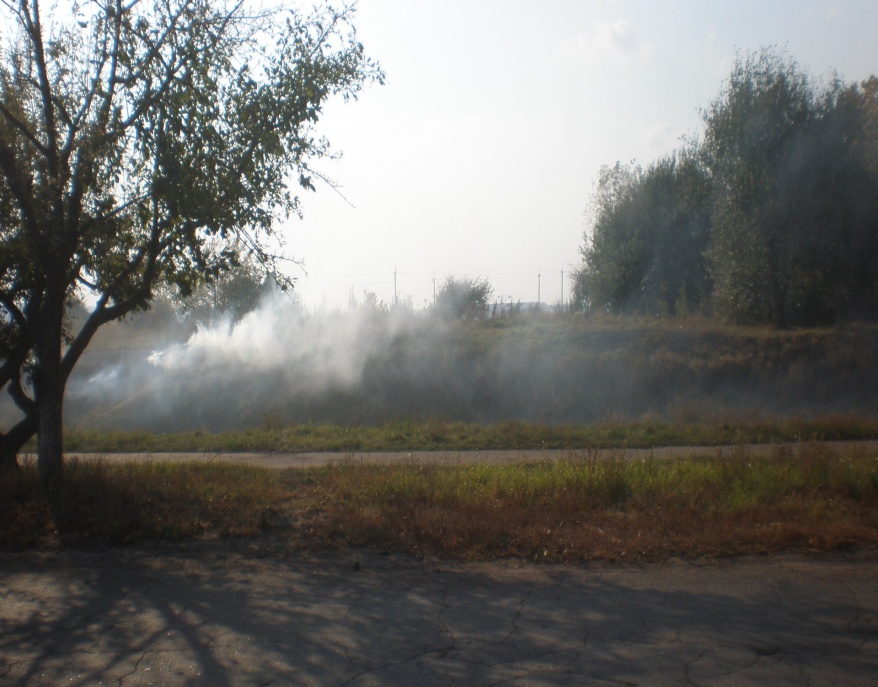 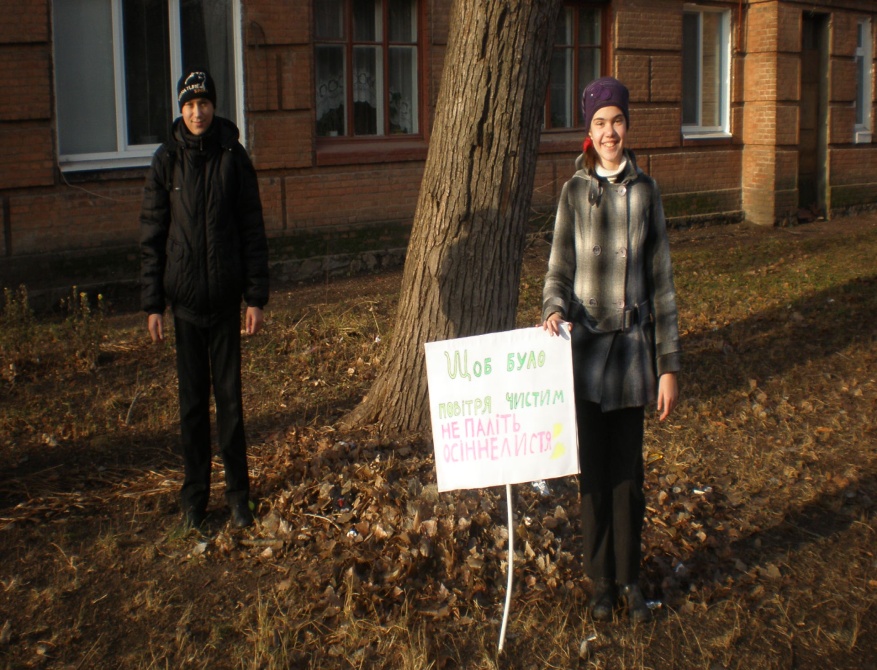 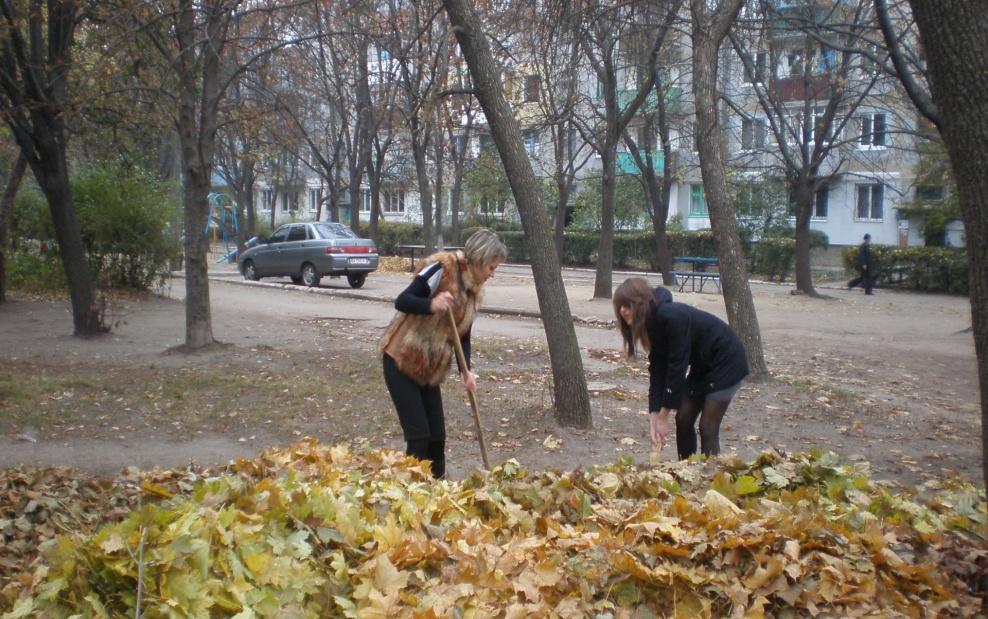 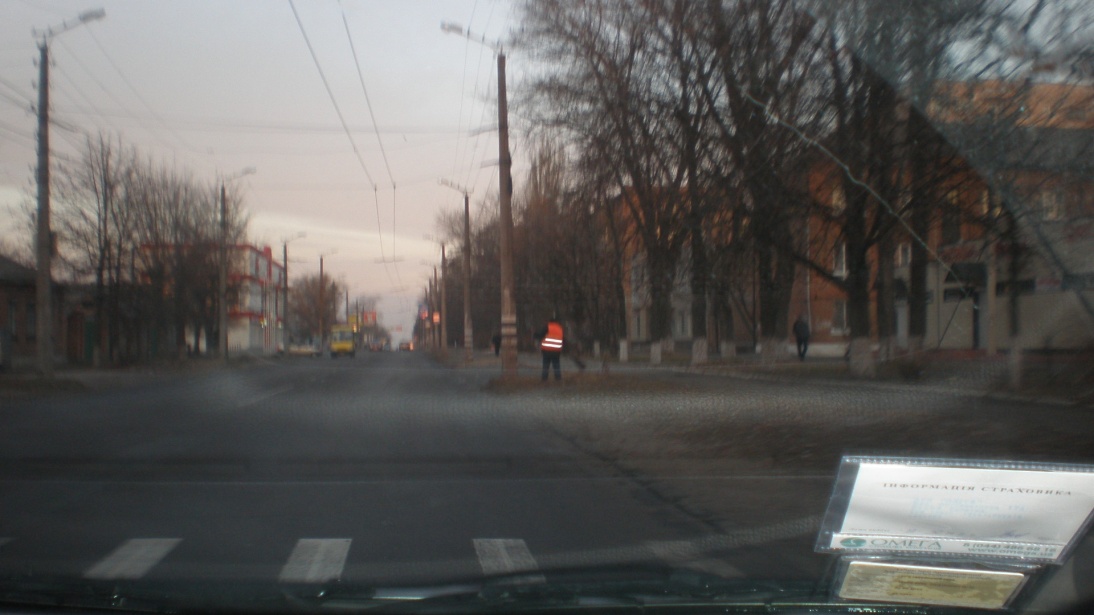